F I Z I K A
7-sinf
MAVZU: KINEMATIKANING ASOSIY TUSHUNCHALARI
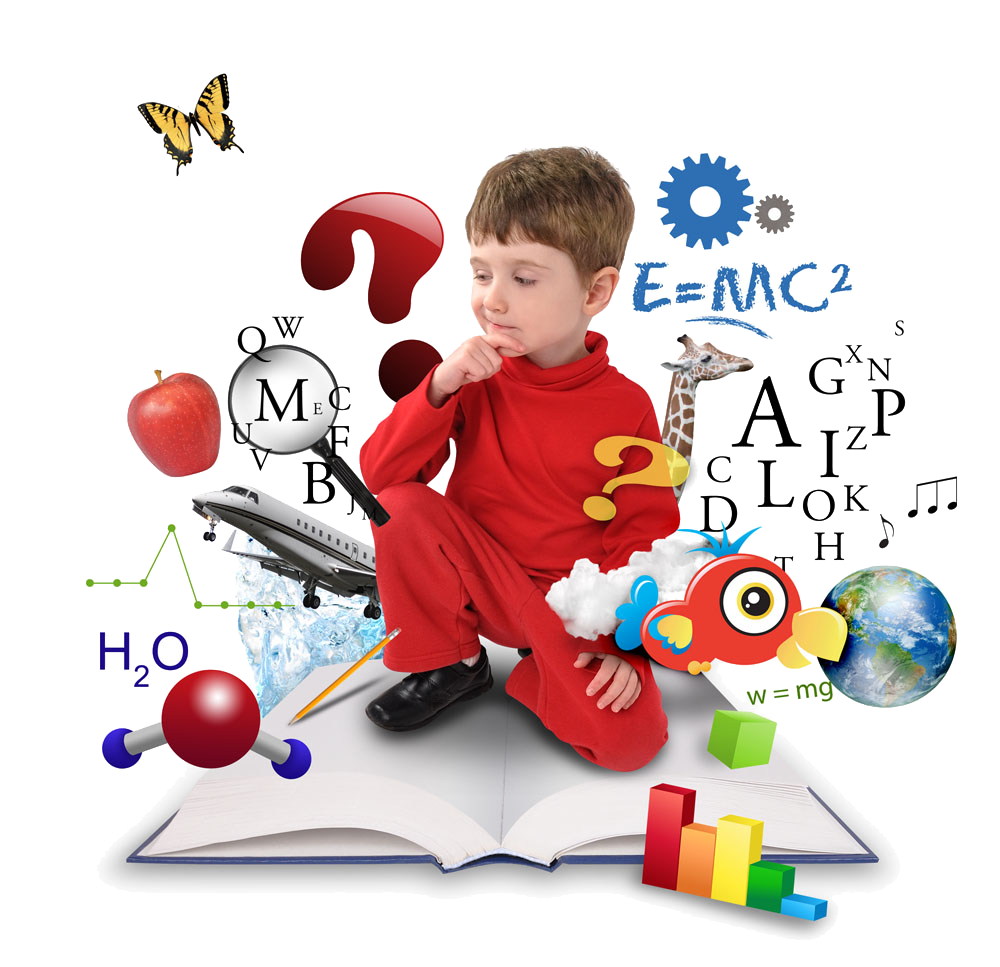 O‘qituvchi: Hamidova Zaynura Ramazanovna
ASOSIY TUSHUNCHALAR:
1
Moddiy nuqta
2
Trayektoriya
3
Yo‘l va ko‘chish
4
Mexanik harakat
5
Ilgarilanma  harakat
M e x a n i k a
Harakat
Nima uchun?
Tinch turgan jismlar
K I N E M A T I K A
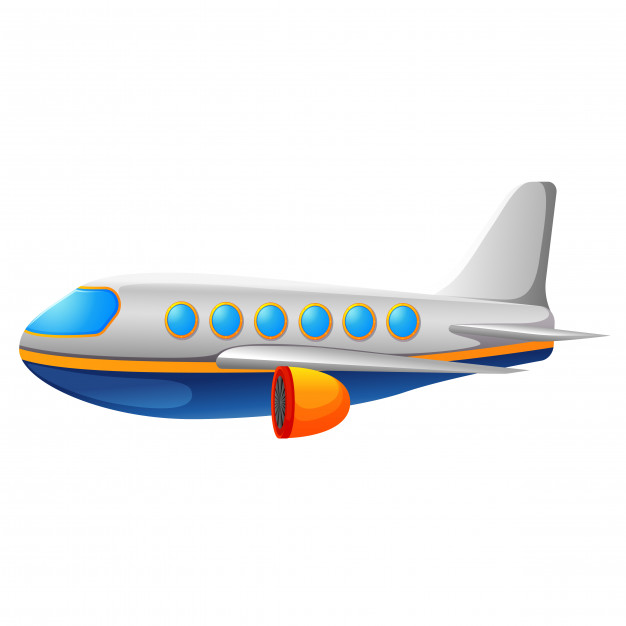 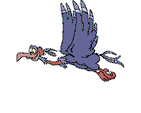 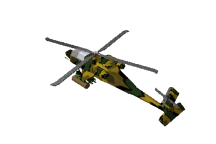 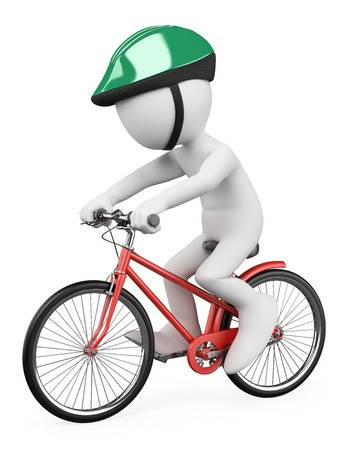 K I N E M A T I K A
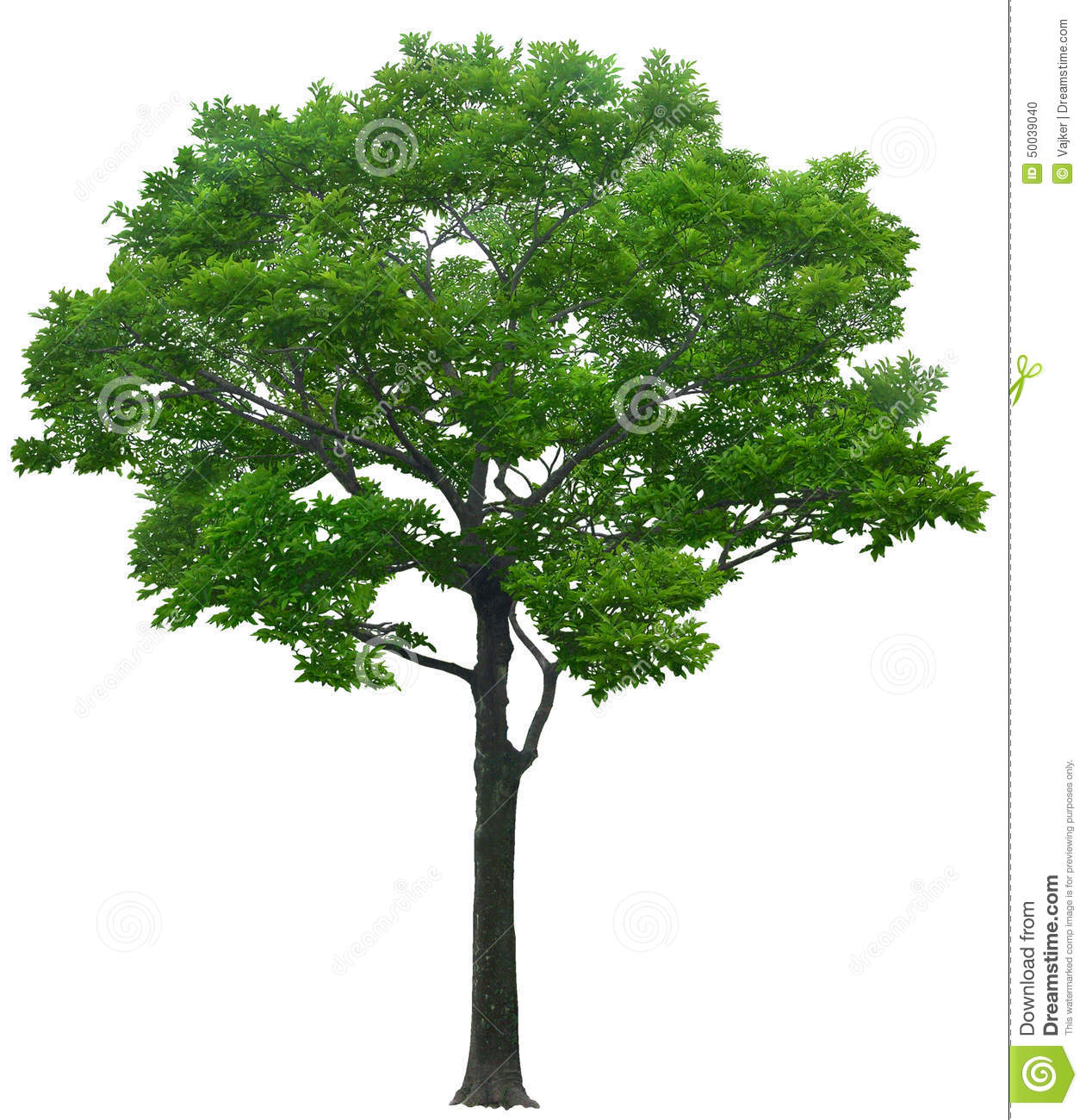 Harakat
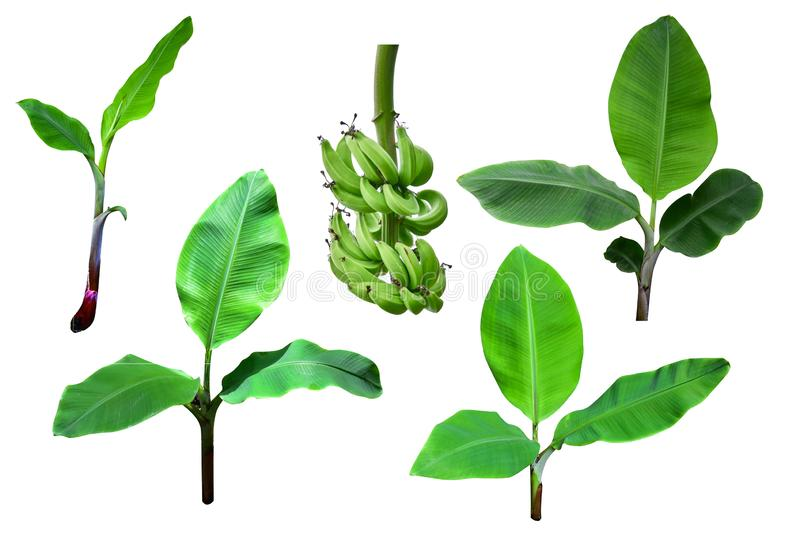 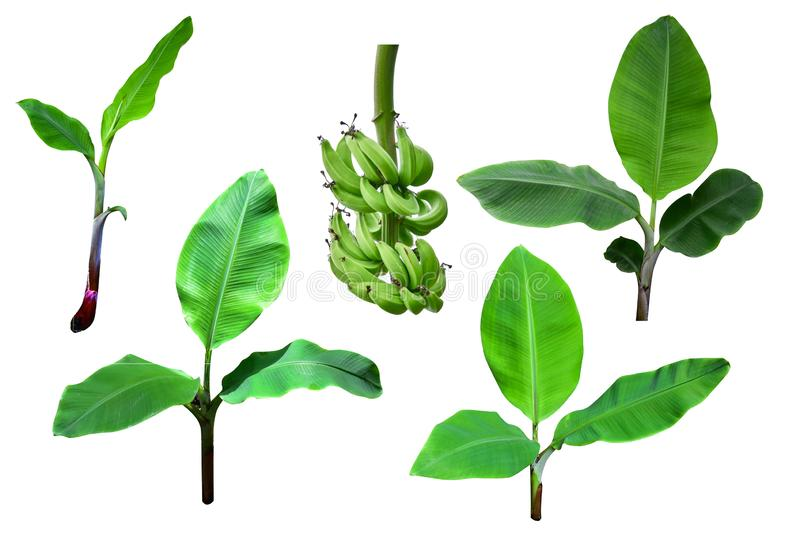 Kinematikaning asosiy tushunchalari
Moddiy nuqta
Trayektoriya
Ko‘chish
Yo‘l
Moddiy nuqta nima?
Muayyan sharoitda o‘lchami va shakli hisobga olmasa ham bo‘ladigan jism moddiy nuqta deb ataladi.
Moddiy nuqta nima?
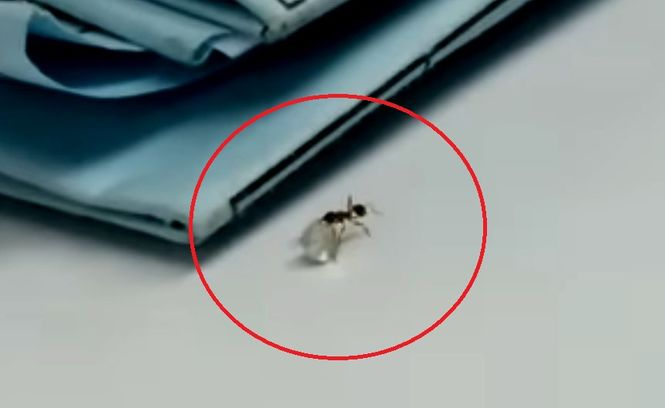 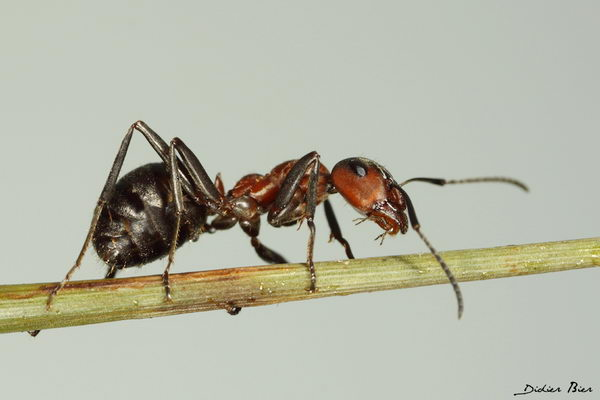 Jism qaysi holatda moddiy nuqta bo‘la oladi ?
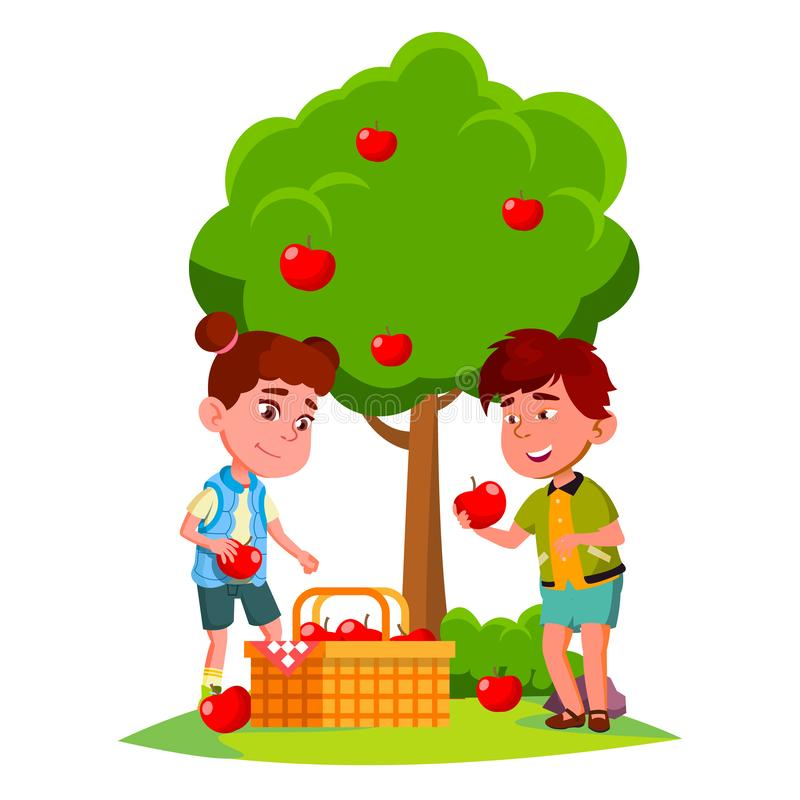 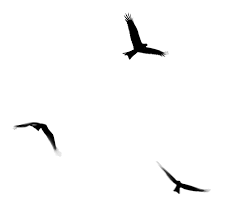 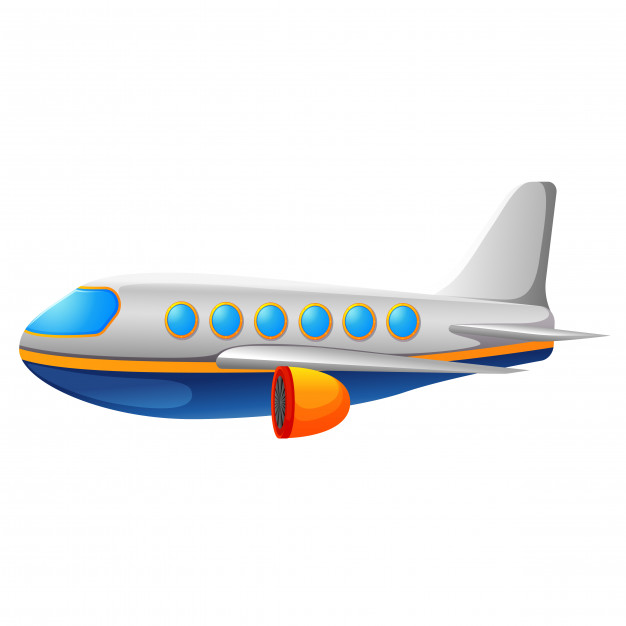 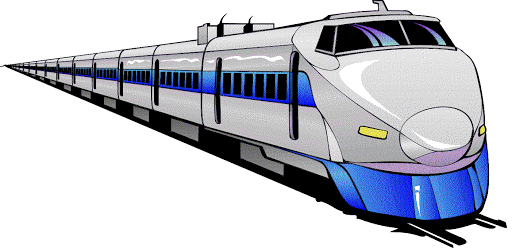 Trayektoriya nima?
Moddiy nuqtaning o‘z harakati davomidagi o‘zidan keyin qoldirgan izi yoki chizgan chizig‘iga trayektoriya deb ataladi.
Trayektoriya nima?
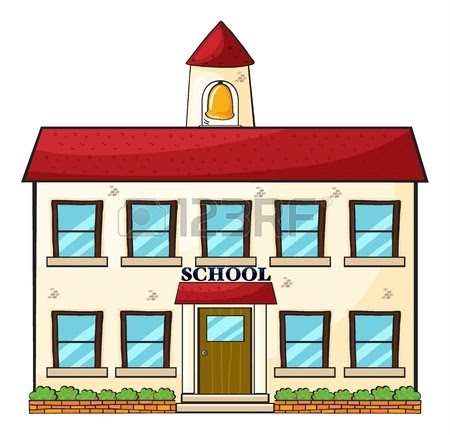 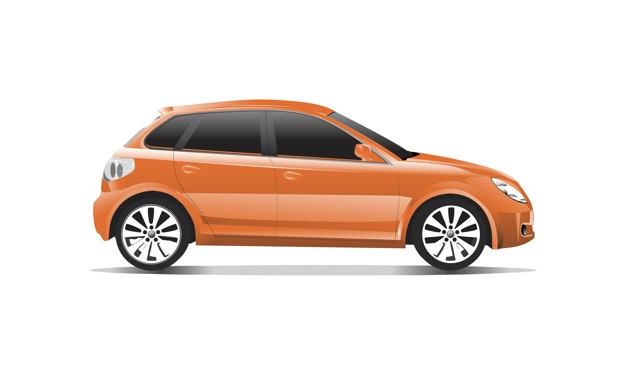 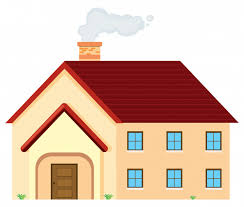 Trayektoriya
Ko‘chish deb nimaga aytiladi?
Moddiy nuqtaning o‘z harakati davomidagi boshlang‘ich va oxirgi nuqtalarini tutashtiruvchi yo‘nalishli to‘g‘ri chiziqqa ko‘chish deb ataladi.
KO‘CHISH
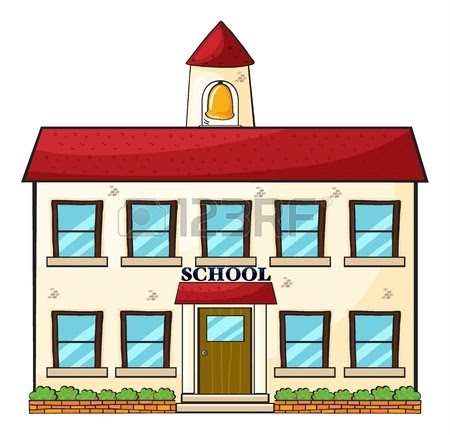 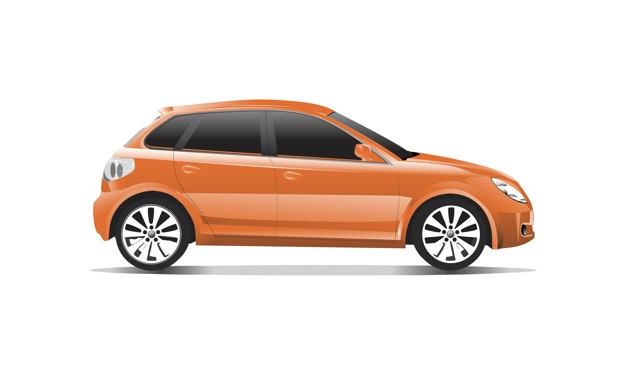 Ko‘chish
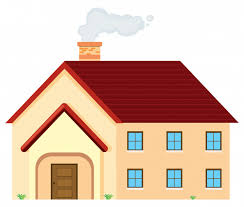 Yo‘l deb nimaga aytiladi?
Moddiy nuqtaning o‘z harakati davomidagi trayektoriyasining uzunligiga bosib o‘tilgan yo‘l  deb ataladi.
YO‘L
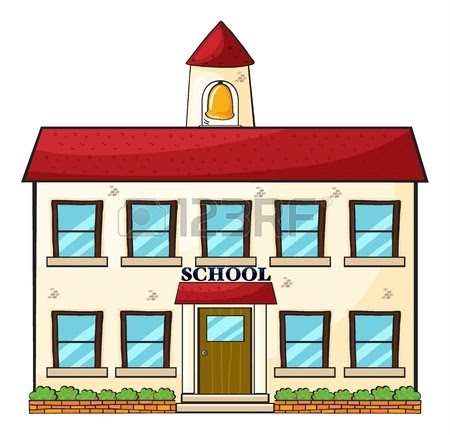 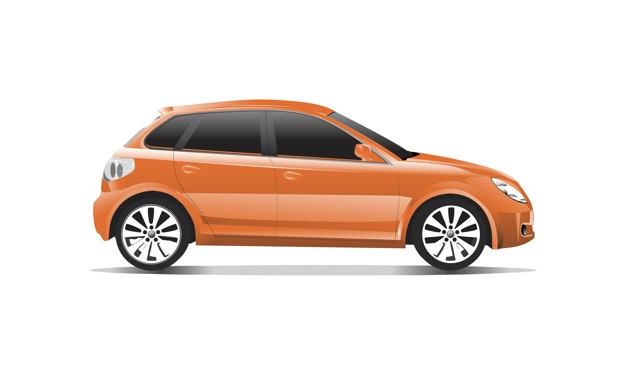 Ko‘chish
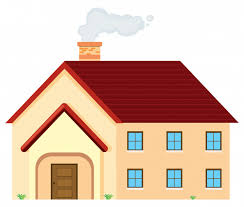 Trayektoriya
Yo‘l
Topshiriq
Ertalab avtobus spidomertr-ning ko‘rsatkichini nol qilib  avtoturargohdan yo‘lga chiqdi. Kechqurun qaytib kelganida spidometrning ko‘rsatkichi 500 km ni ko‘rsatdi.
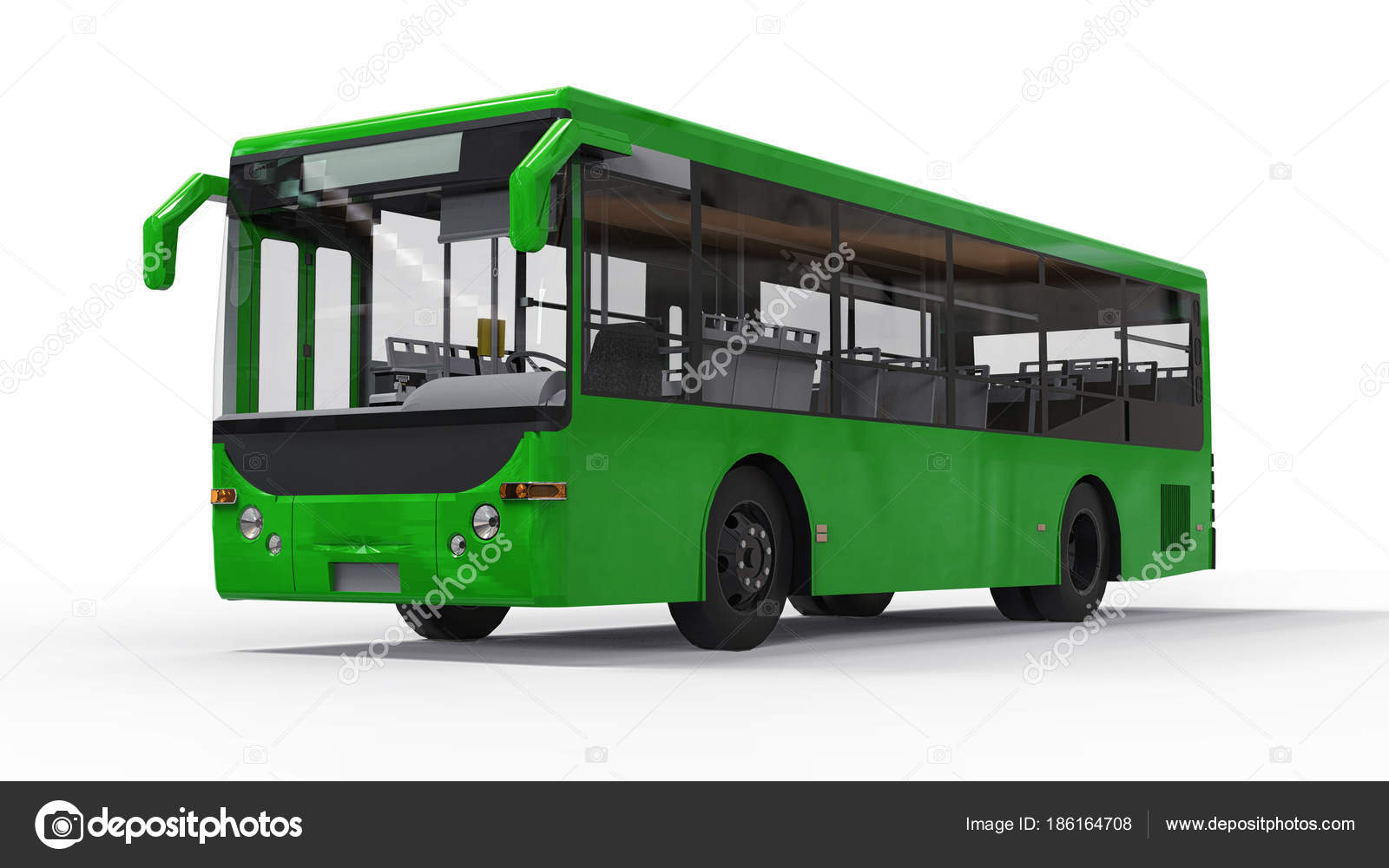 Savol: Avtobusning bosib o‘tilgan yo‘li va  ko‘chishi  qanchaga teng?
Javob:
S = 500 km
Bosib o‘tgan yo‘l
L = 0
Ko‘chish
ILGARILANMA HARAKAT
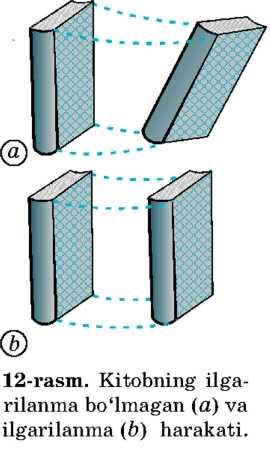 Mustaqil bajarish uchun topshiriqlar:
Bitta jismni kuzatilayotgan turli jarayonlarning birida moddiy nuqta deb olish mumkin bo‘lgan, ikkinchisida esa mumkin bo‘lmagan hollarga misollar keltiring.
Uyingizdan maktabgacha borish trayektoriyasi va ko‘chishini chizib, ular orasidagi masofaning farqini chamalab ko‘ring.
Aziz o‘quvchilar,
Shaxsiy gigiyena qoidalariga amal qiling 
va qo‘lingizni tez-tez sovunlab yuvishni unutmang!
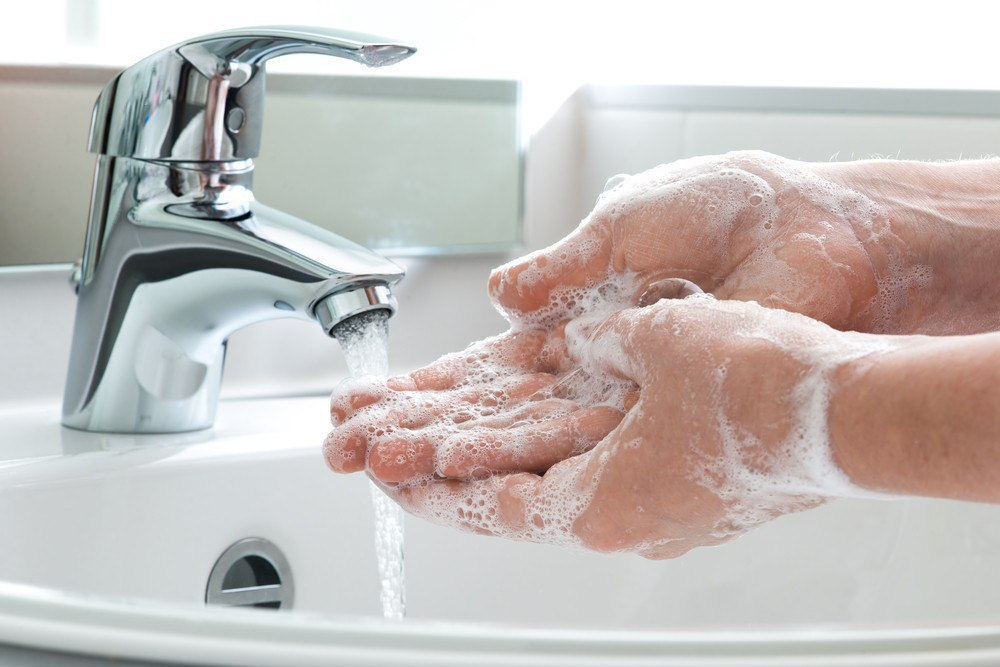 Fazoning asosiy xossalari:
Barcha fizik obyektlarning bo‘yi, eni va balandligi mavjud.